55-6
These materials are by the Kongki Ka Project and are made available to you under the terms of the Creative Commons Attribution ShareAlike license 4.0.
You have permission to share and redistribute these materials in any format and to make reasonable revisions and adaptations of this translation, provided that:
You include the above licence and source information.
If you redistribute these materials or create derivatives, you must distribute your contributions under the same license as the original.
 
The Holy Bible, Berean Standard Bible, BSB is produced in cooperation with Bible Hub, Discovery Bible, OpenBible.com, and the Berean Bible Translation Committee. This text of God's Word has been dedicated to the public domain.
 
Tibetan text is from the Central Tibetan Bible translation by Central Asia Publishing. Used by permission
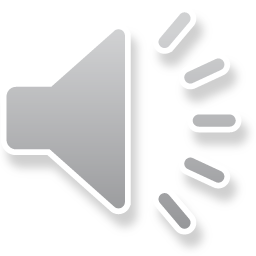 [Speaker Notes: Ch Kham
55 Paul’s Arrest and Trials
1. Paul purifies himself – Acts 21:17-30 (Left Top)
2. Paul captured – Acts 21:31 – 22:29 (Center Top)
3. Paul before the Jewish Council – Acts 22:30 – 23:10 (Right Top)
4. God encourages Paul – Acts 23:11 (Right 2nd)
5. Conspiracy to kill Paul – Acts 23:12-22 (Right 3rd)
6. Paul escorted out of Jerusalem – Acts 23:23-35 (Bottom)
7. Paul before Felix – Acts 24:1-27 (Left near Bottom)
8. Paul before Festus – Acts 25:1-12 (Left Center)
9. Paul before Agrippa and Bernice – Acts 25:13 – 26:32 (Center)]
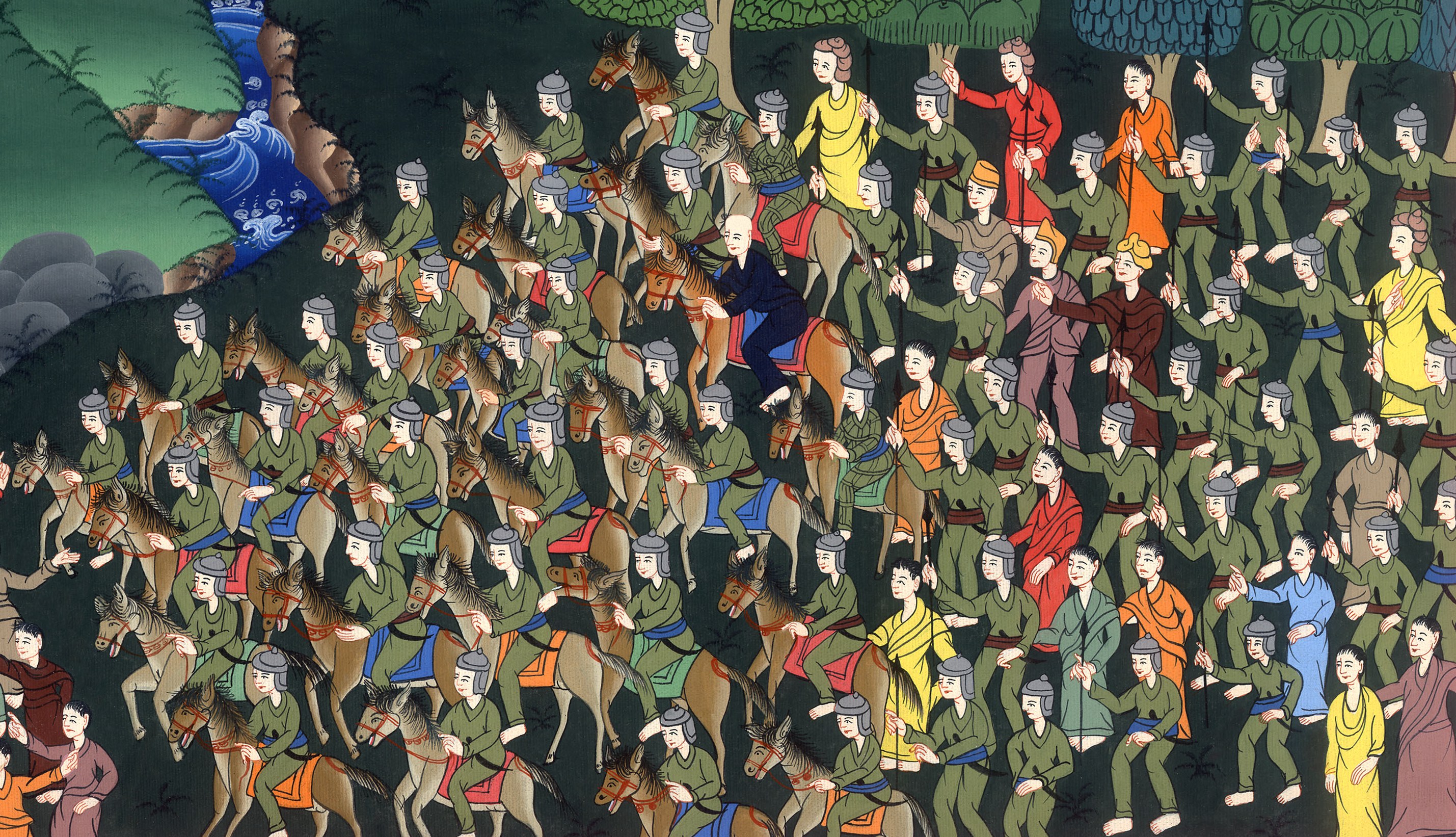 མཛད་པ 23
པའུ་ལུ་སེ་སར་རེ་ཡཱ་གྲོང་ཁྱེར་དུ་ཁྲིད་པ།
མཛད་པ 23
པའུ་ལུ་སེ་སར་རེ་ཡཱ་གྲོང་ཁྱེར་དུ་ཁྲིད་པ།
Paul escorted out of Jerusalem – Acts 23:23-35
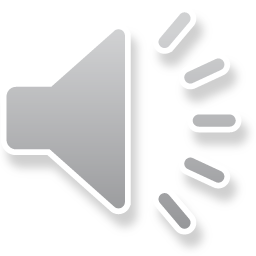 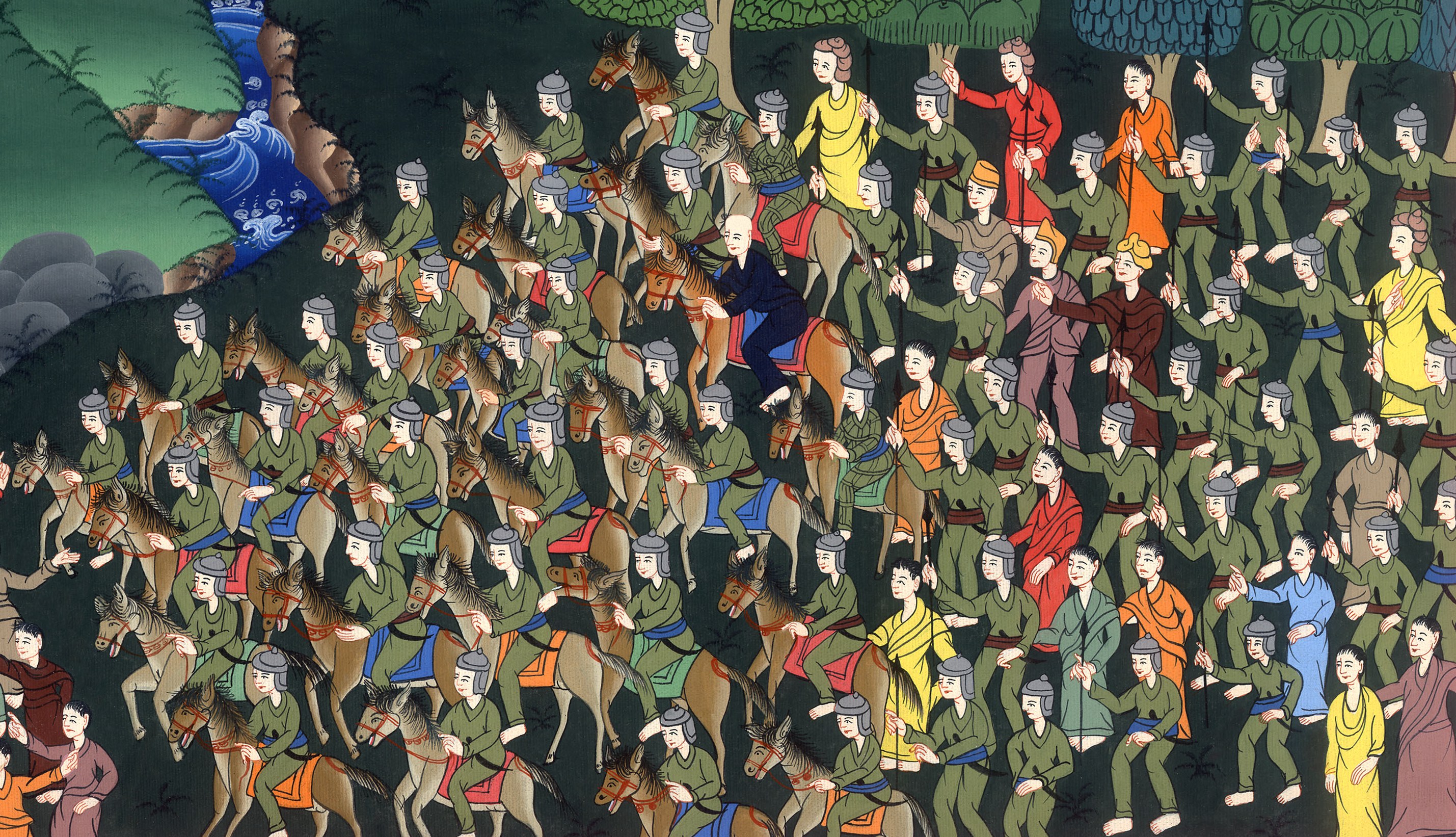 མཛད་པ 23
པའུ་ལུ་སེ་སར་རེ་ཡཱ་གྲོང་ཁྱེར་དུ་ཁྲིད་པ།
This work is licensed under a Creative Commons Attribution-ShareAlike 4.0 International License
Paul’s nephew had warned the commanding officer that there was a plan to kill Paul.
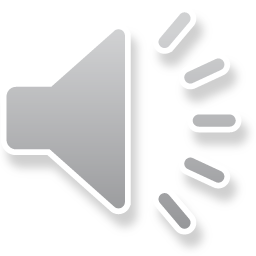 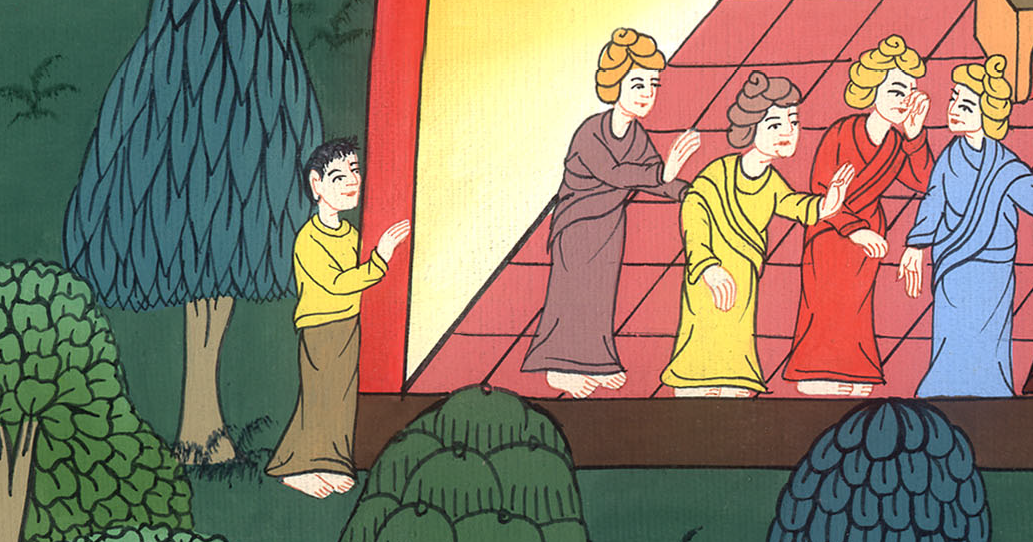 23སྟོང་དཔོན་གྱིས་བརྒྱ་དཔོན་གཉིས་བོས་ཏེ་ཁོ་རྣམས་ལ་“རྐང་དམག་མི་ཉིས་བརྒྱ་དང༌། རྟ་དམག་བདུན་ཅུ། མདུང་དམག་ཉིས་བརྒྱ་བཅས་མཚན་མོའི་ཆུ་ཚོད་དགུ་པར་སེ་སར་རེ་ཡཱ་གྲོང་ཁྱེར་ལ་འགྲོ་བའི་གྲ་སྒྲིག་གྱིས་ཤིག
23Then he called two of his centurions and said, “Prepare two hundred soldiers, seventy horsemen, and two hundred spearmen to go to Caesarea in the third hour of the night (9 o’ clock).
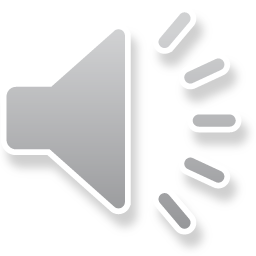 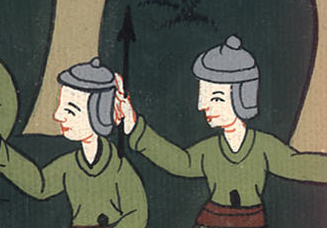 མཛད་པ 23:23
24པའུ་ལུའི་ཕྱིར་བཞོན་པ་གྲ་སྒྲིག་བྱས་ནས་སྤྱི་ཁྱབ་ཕེ་ལིག་གི་རྩར་ཉེན་ཁ་མེད་པར་སྐྱོལ་ཞིག་”ཅེས་བཤད།
24Provide mounts for Paul to take him safely to Governor Felix.”
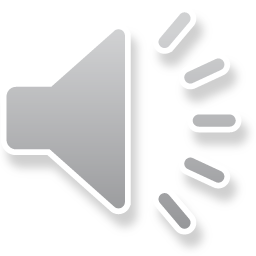 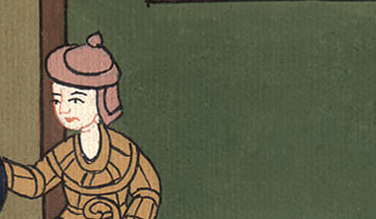 མཛད་པ 23:24
25ཡང་ཁོས་གཤམ་དུ་ཡོད་པའི་ཡི་གེ་འདི་བྲིས།
26ཀ་ལོ་དཱི་ལི་སི་ཡཱ་ཡིས་གུས་པར་འོས་པའི་སྤྱི་ཁྱབ་ཕེ་ལིག་ཁྱེད་ལ་འཚམས་འདྲི་ཞུའོ།
25And he wrote the following letter:
26Claudius Lysias,
To His Excellency, Governor Felix:
Greetings.
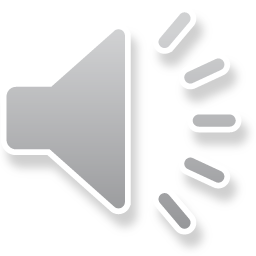 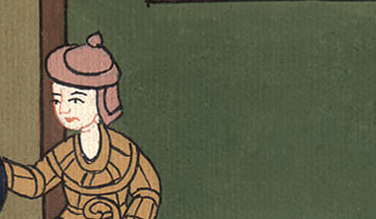 མཛད་པ 23:25,26
27ཡ་ཧུ་དཱ་པ་རྣམས་ཀྱིས་མི་འདི་འཛིན་བཟུང་བྱས་ནས་གསོད་གྲབས་བྱེད་དུས། ངས་ཁོ་རོ་མཱ་པའི་མངའ་འབངས་ཤིག་ཡིན་པ་ཤེས་ཏེ་དམག་མི་དང་བཅས་པར་ས་ཆ་དེར་སོང་ཞིང་ཁོ་ཚོའི་ལག་པ་ནས་བསྐྱབས།
27This man was seized by the Jews, and they were about to kill him when I came with my troops to rescue him. For I had learned that he is a Roman citizen,
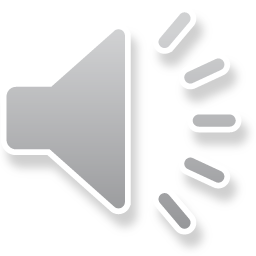 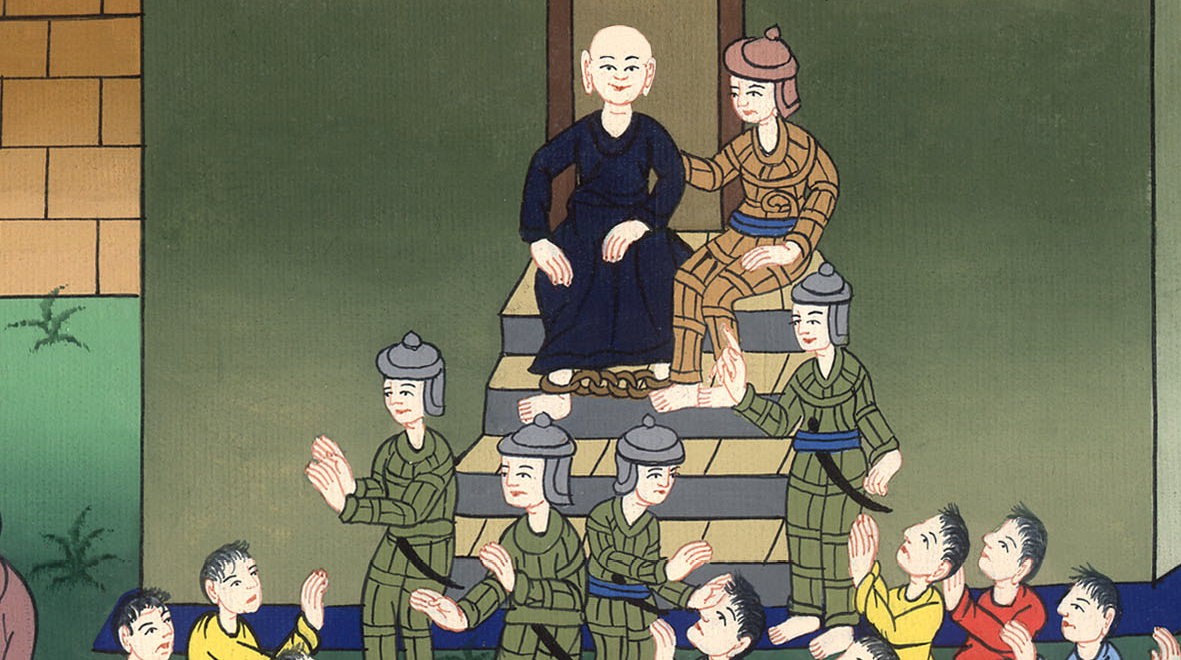 མཛད་པ 23:27
28ཉེས་སྐྱོན་བཙུགས་པའི་དོན་གང་ཡིན་ཤེས་པར་འདོད་པས་ངས་མི་དེ་ཁོ་ཚོའི་གྲོས་ཚོགས་ཀྱི་དྲུང་དུ་འཁྲིད་པ་དང༌།
28and since I wanted to understand their charges against him, I brought him down to their Sanhedrin.
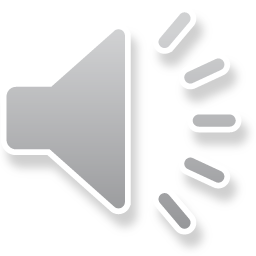 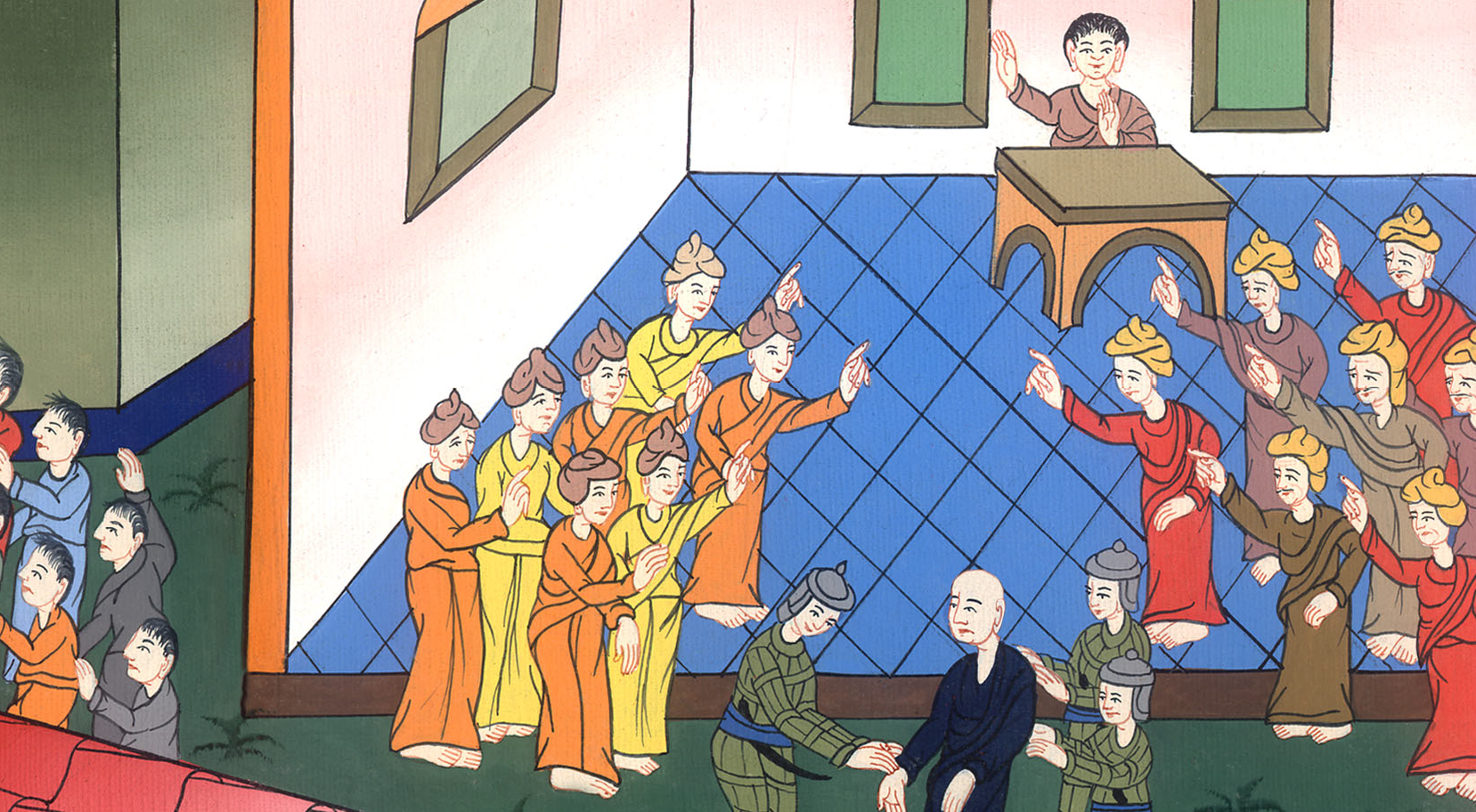 མཛད་པ 23:28
29སྐྱོན་འཛུགས་བྱས་པ་དེ་ཡང་ཁོ་ཚོའི་ཆོས་ཁྲིམས་ཀྱི་དོན་ཡིན་པ་ལས་སྲོག་ཁྲིམས་གཏོང་བའམ་བཙོན་དུ་བཅུག་དགོས་པའི་ཉེས་པ་ཅིའང་མེད་པ་དེ་ངས་རྟོགས།
29I found that the accusation involved questions about their own law, but there was no charge worthy of death or imprisonment.
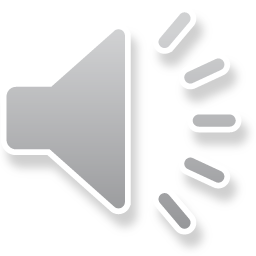 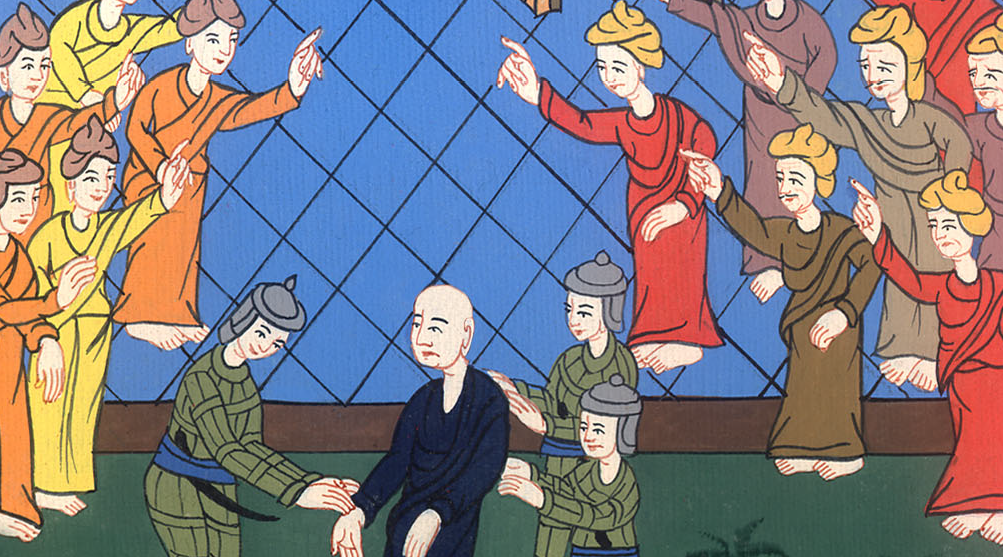 མཛད་པ 23:29
30དེ་རྗེས་ཁོ་གསོད་པའི་ཇུས་ངན་གྱི་གཏམ་ཐོས་སྐབས། མི་དེ་ཁྱེད་ལ་འཕྲལ་དུ་བསྐྱལ་བ་ཡིན། ཡང་ཉེས་སྐྱོན་འཛུགས་མཁན་རྣམས་ལའང་ཉེས་སྐྱོན་གང་ཡོད་པ་འཆད་པའི་ཕྱིར་ཁྱེད་ཀྱི་མདུན་དུ་འགྲོ་དགོས་པའི་བཀའ་བཏང༌། ཞེས་པའོ། །
30When I was informed that there was a plot against the man, I sent him to you at once. I also instructed his accusers to present their case against him before you.
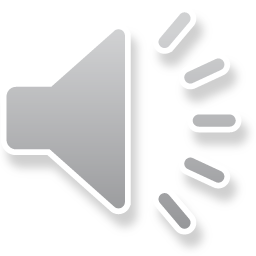 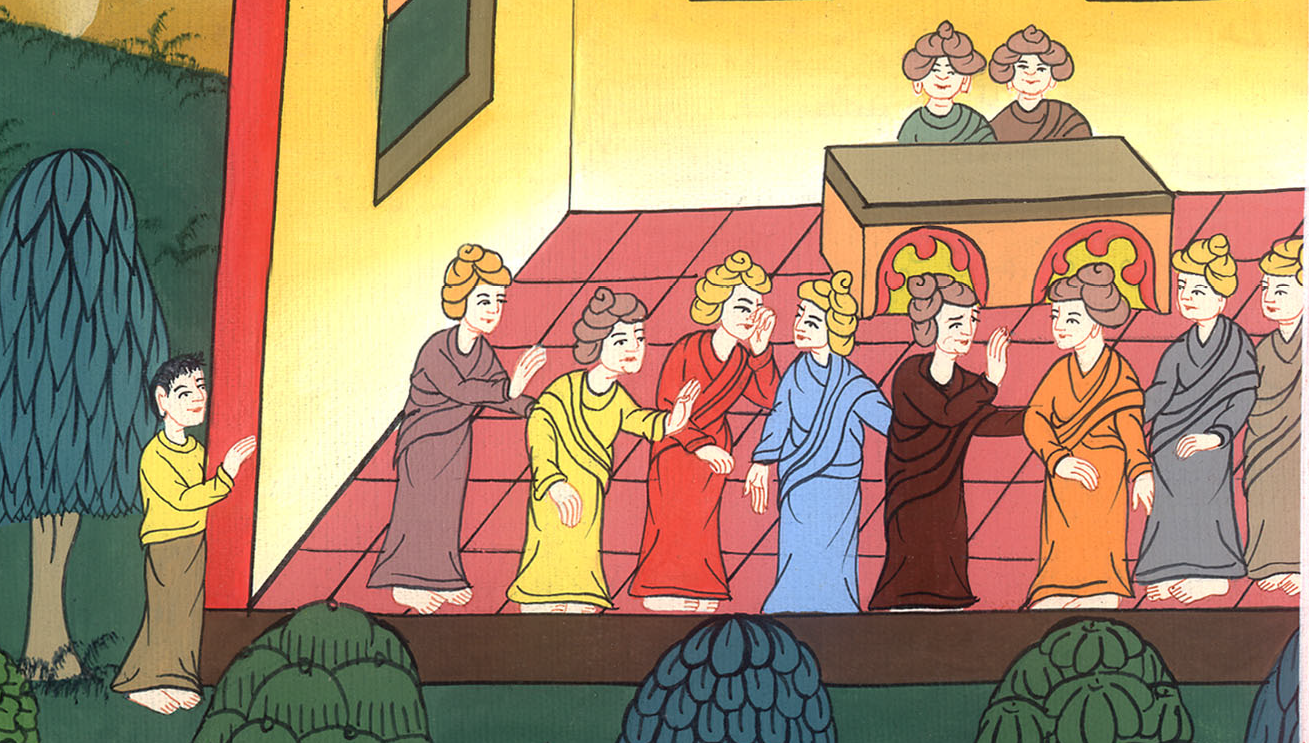 མཛད་པ 23:30
31བཀའ་དེ་དང་བསྟུན་ཏེ་མཚན་མོའི་དུས་སུ་དམག་མི་རྣམས་ཀྱིས་པའུ་ལུ་ཨན་ཏི་པ་ཏྲི་གྲོང་ཁྱེར་དུ་བསྐྱལ།
31So the soldiers followed their orders and brought Paul by night to Antipatris.
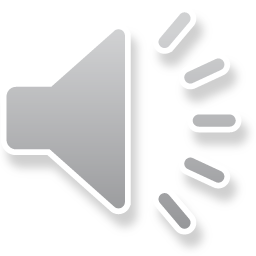 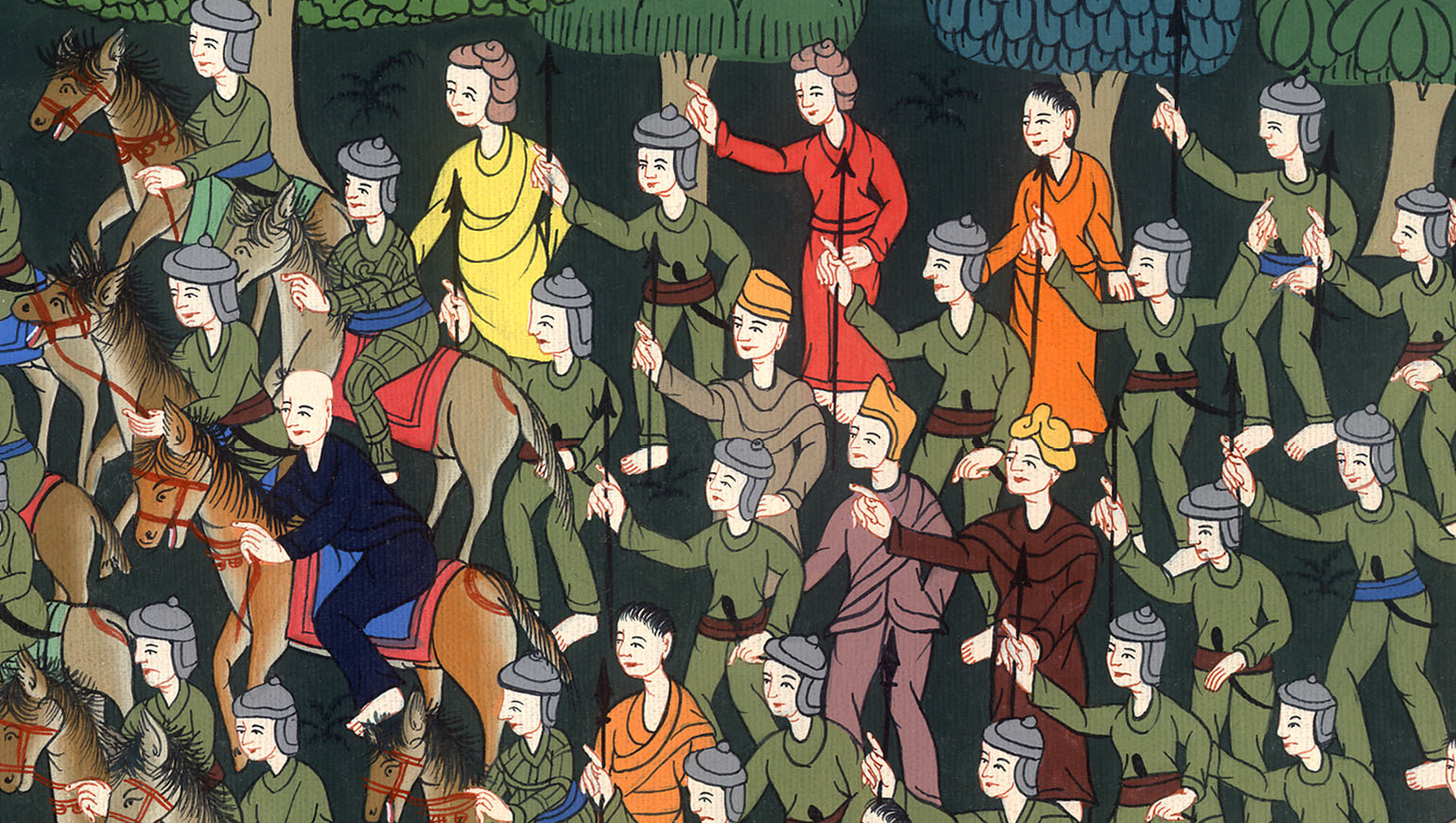 མཛད་པ 23:31
32དེའི་སང་ཉིན་རྐང་དམག་རྣམས་མཁར་རྫོང་ལ་ཕྱིར་ལོག་པ་དང༌། རྟ་དམག་རྣམས་པའུ་ལུ་འཁྲིད་དེ་ཕར་ཕྱིན།
32The next day they returned to the barracks and let the horsemen go on with him.
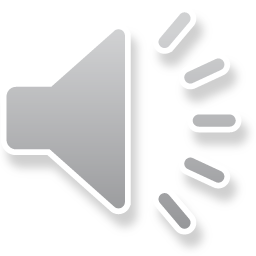 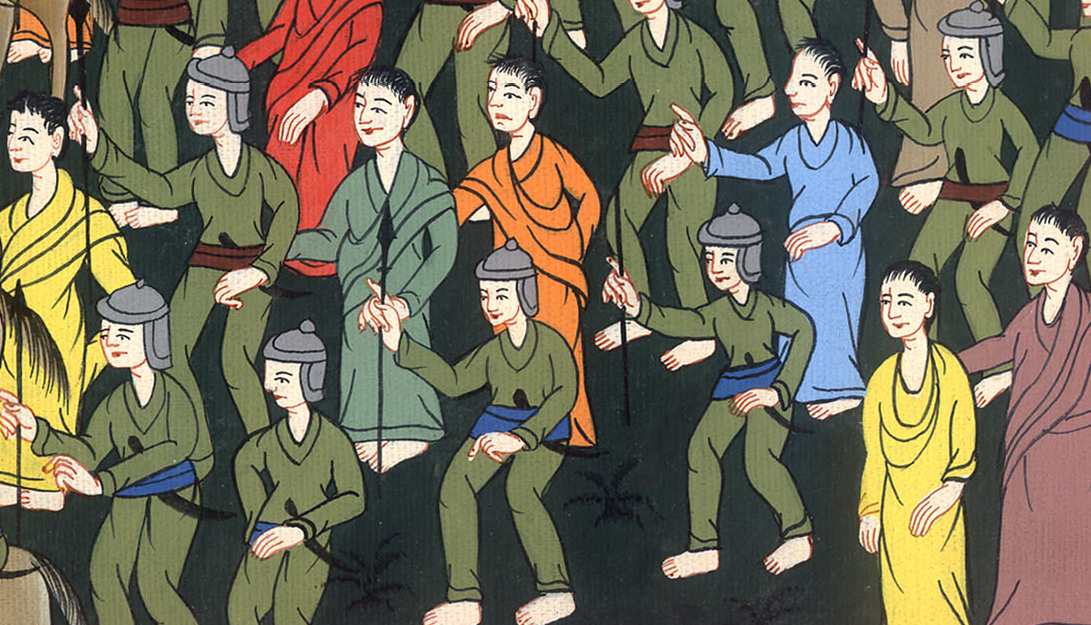 མཛད་པ 23:32
33ཁོང་རྣམས་སེ་སར་རེ་ཡཱ་གྲོང་ཁྱེར་དུ་སླེབས་སྐབས། ཡི་གེ་དེ་སྤྱི་ཁྱབ་ལ་སྤྲད་ཅིང་པའུ་ལུ་ཡང་ཁོའི་ལག་ཏུ་བརྩིས་སྤྲད།
33When the horsemen arrived in Caesarea, they delivered the letter to the governor and presented Paul to him.
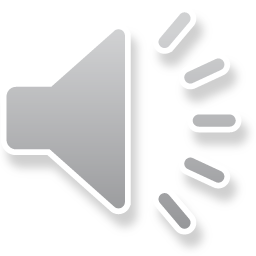 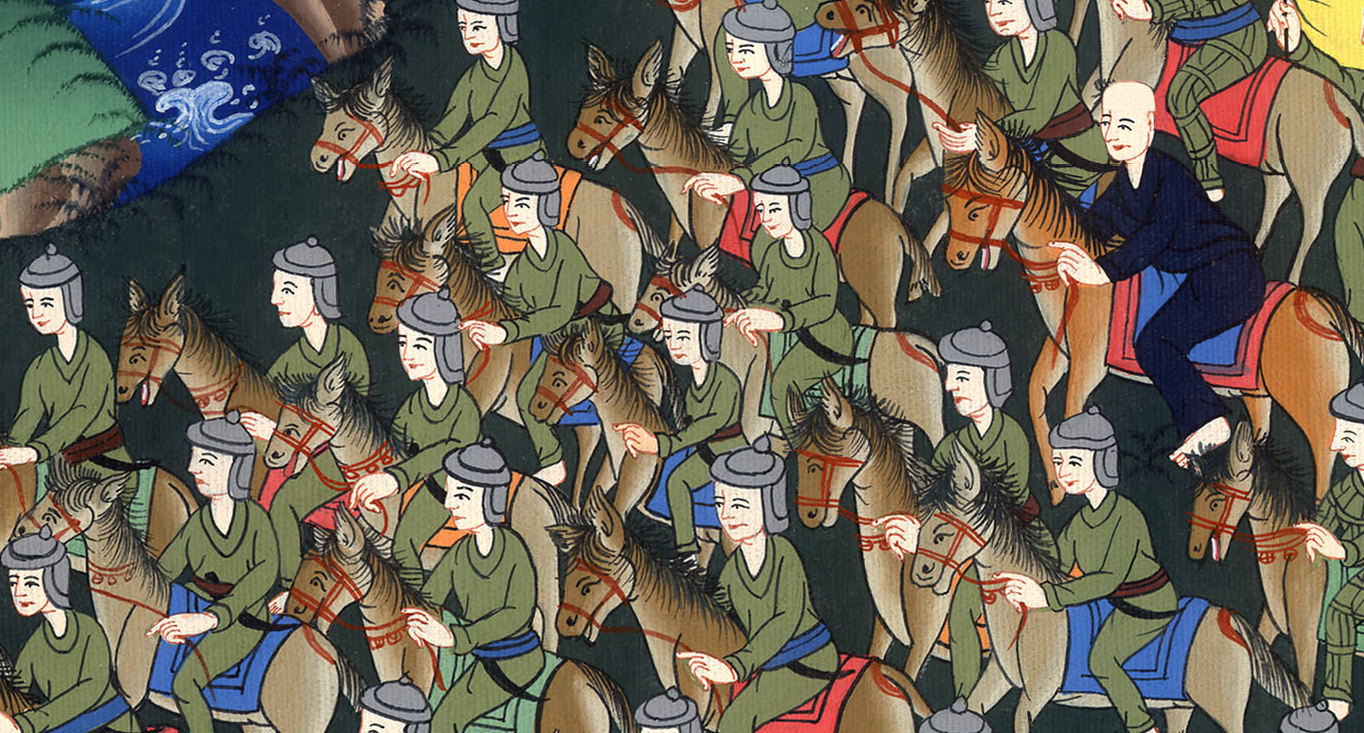 མཛད་པ 23:33
34སྤྱི་ཁྱབ་ཀྱིས་ཡི་གེ་དེ་བཀླགས་ནས་པའུ་ལུ་ཡུལ་གང་ནས་ཡིན་དྲིས་པ་ལ། ཁོང་ཀི་ལིག་ཡཱ་ཞིང་ཆེན་ནས་ཡིན་པར་ཤེས་ནས།
34The governor read the letter and asked what province Paul was from. Learning that he was from Cilicia,
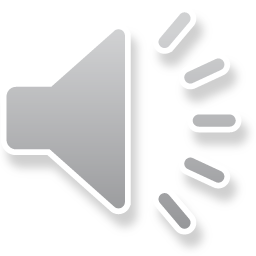 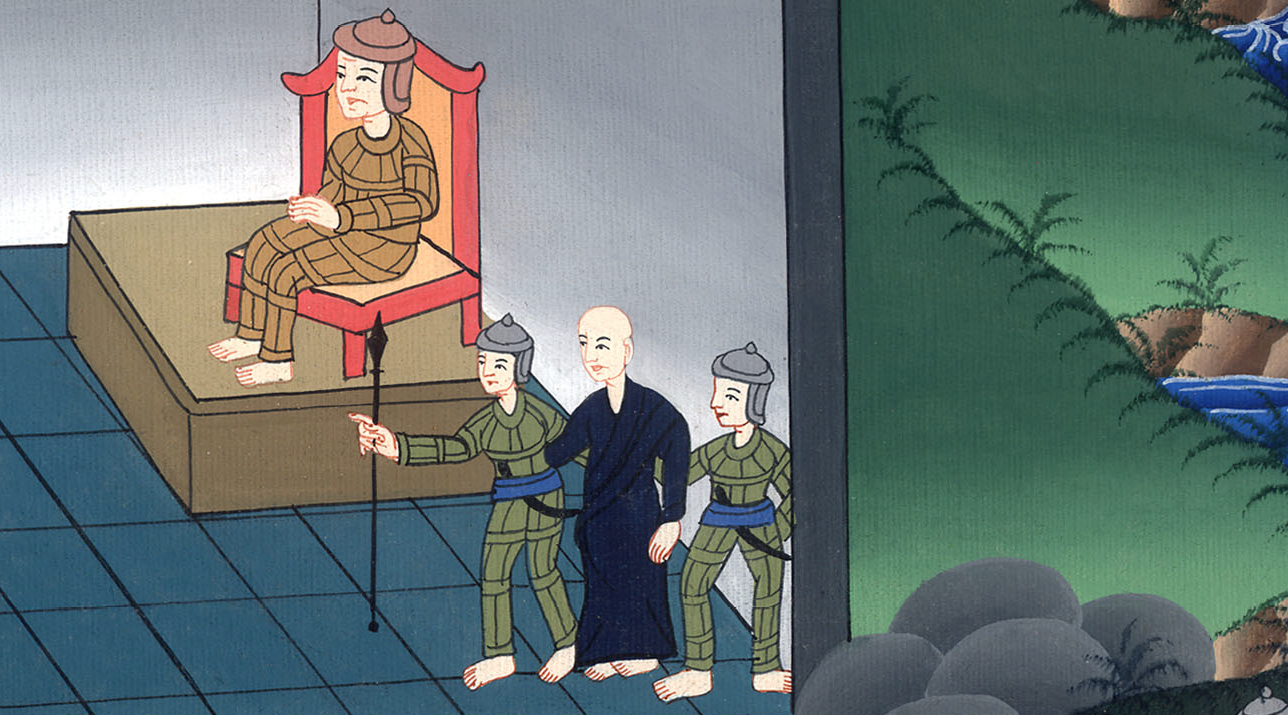 མཛད་པ 23:34
35ཁོས་“ཁྱོད་ལ་ཉེས་འཛུགས་མཁན་འདིར་སླེབས་པའི་ཚེ་ཁྱོད་ཀྱི་དོན་ཉན་པར་བྱ་”ཞེས་བཤད་ནས། རྒྱལ་པོ་ཧེ་རོ་དཱེ་ཡིས་བརྩིགས་པའི་ཕོ་བྲང་གི་བཙོན་ཁང་དུ་པའུ་ལུ་སྲུང་དགོས་པའི་བཀའ་བཏང་ངོ༌། །
35he said, “I will hear your case when your accusers arrive.” Then he ordered that Paul be kept under guard in Herod’s Praetorium.
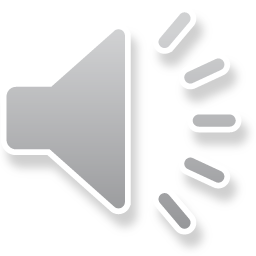 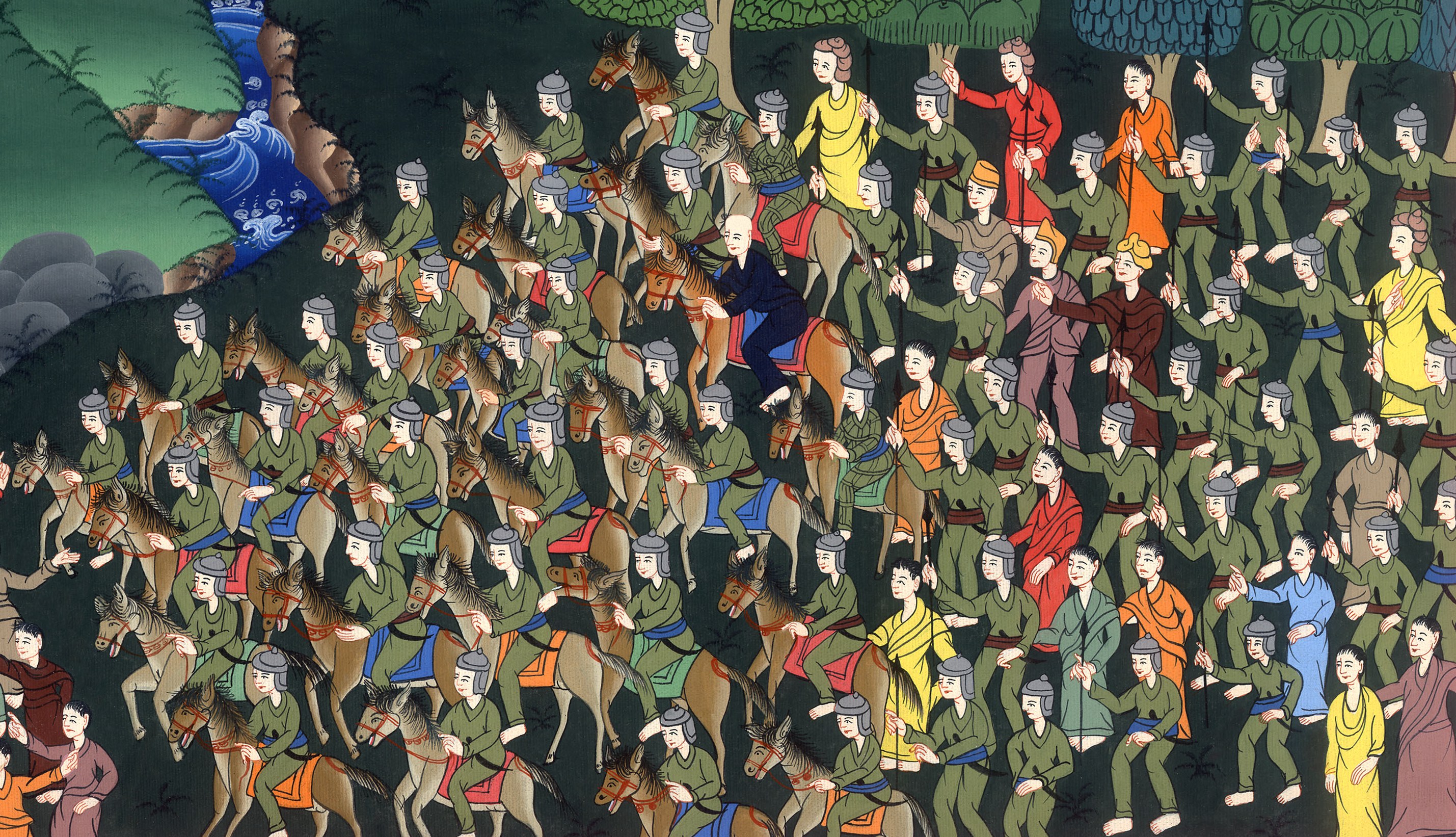 མཛད་པ 23:35